Calendar Time!
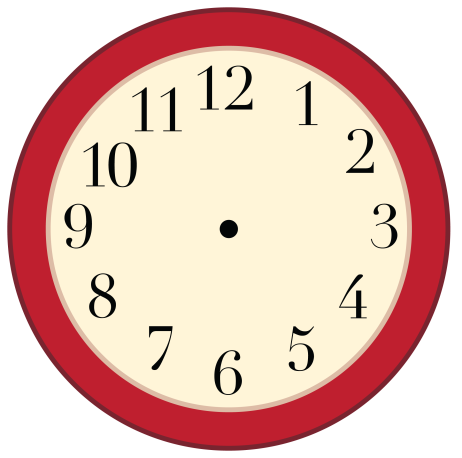 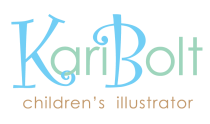 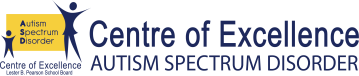 Clipart by:
What DAY of the week is it?
Sunday
Monday
Saturday
Tuesday
Wednesday
Thursday
Friday
The DAY of the week is:
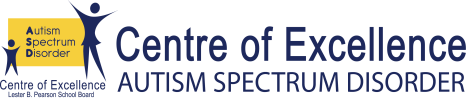 What MONTH of the year is it?
The MONTH of the year is:
July
March
June
February
January
April
May
September
August
November
October
December
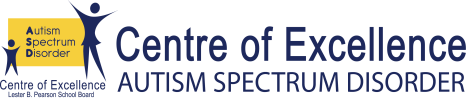 What YEAR is it?
2017
2019
2018
2022
2021
2023
2020
The YEAR is:
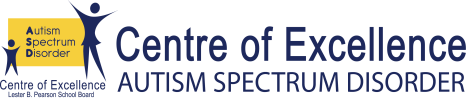 What day of the month is it?
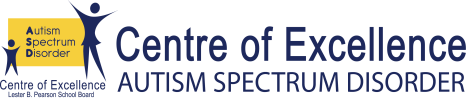 What day of the month is it?
1
4
2
5
3
6
7
8
9
10
11
12
13
14
19
21
17
18
20
15
16
22
23
27
28
24
25
26
29
30
31
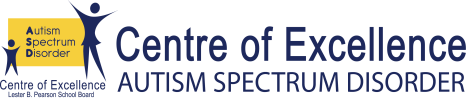 What is the weather?
Snowy
The weather today is:
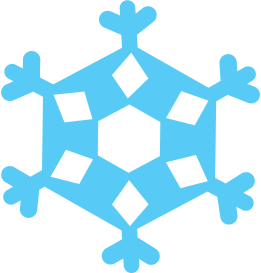 Windy
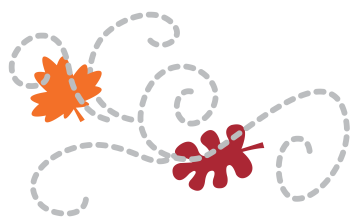 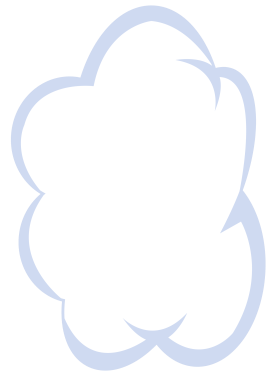 Sunny
Cloudy
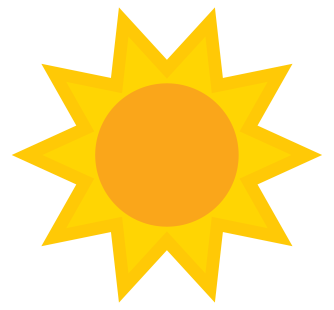 Stormy
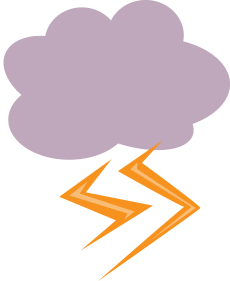 Foggy
Rainy
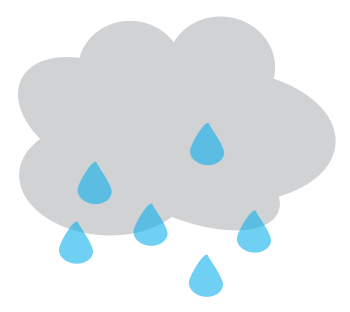 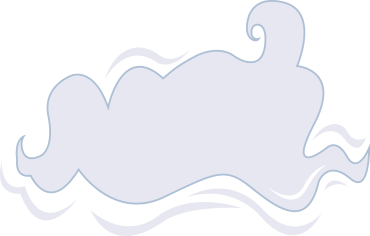 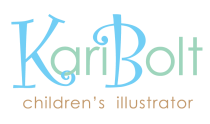 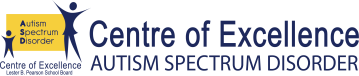 Clipart by:
Today is:
The weather is:
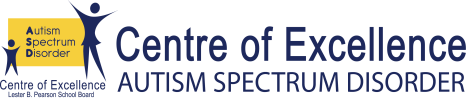